抽出隔板
如圖，水平桌面上有個內部裝水的長方體箱子，箱內有一個與底面垂直的隔板，且隔板左右兩側的水面高度分別為 40 公分、50 公分。今將隔板抽出，若過程中箱內的水量未改變，且不計箱子及隔板厚度，則根據圖中的數據，求隔板抽出後水面靜止時，箱內的水面高度為多少公分?
(A) 43   (B) 44   (C) 45   (D) 46                                                                                                 【106 會考 第 24 題】
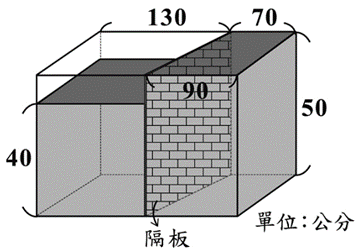 線上講解
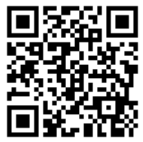 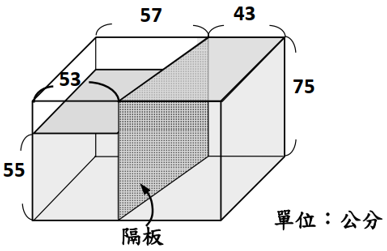 學生練習
如圖，水平桌面上有個內部裝水的長方體箱子，箱內有一個與底面垂直的隔板，且隔板左右兩側的水面高度分別為 55 公分、75 公分。今將隔板抽出，若過程中箱內的水量未改變，且不計箱子及隔板厚度，則根據圖中數據，求隔板抽出後水面靜止時，箱內的水面高度為多少公分?   (A) 60    (B) 64    (C) 65    (D) 73
解答： (B)